Supervised Learning & Unsupervised Learning
Supervised vs. Unsupervised Learning
Problem type
Description
Data is provided with the correct labels
Ranking
Helping users find the most relevant items
Supervised Learning
Giving users the items they may be most interested in
Recommendation
Figuring out what category does an item belongs to
Classification
Predicting a numerical value of an item
Regression
Data is provided without labels
Unsupervised Learning
Putting similar items together
Clustering
Anomaly Detection
Anomaly Detection
Anomaly Detection
Finding uncommon items
Supervised vs. Unsupervised Learning
Problem type
Description
Data is provided with the correct labels
Ranking
Helping users find the most relevant items
Supervised Learning
Giving users the items they may be most interested in
Recommendation
Figuring out what category does an item belongs to
Classification
Predicting a numerical value of an item
Regression
Data is provided without labels
Unsupervised Learning
Putting similar items together
Clustering
Anomaly Detection
Anomaly Detection
Anomaly Detection
Finding uncommon items
Supervised Learning - Regression
Data is provided with the correct labels
Supervised Learning
Regression(Quantity)
Classification(Category)
Features
Target
Supervised Learning - Classification
Data is provided with the correct labels
Supervised Learning
Regression(Quantity)
Classification(Category)
Features
Target
Unsupervised Learning - Clustering
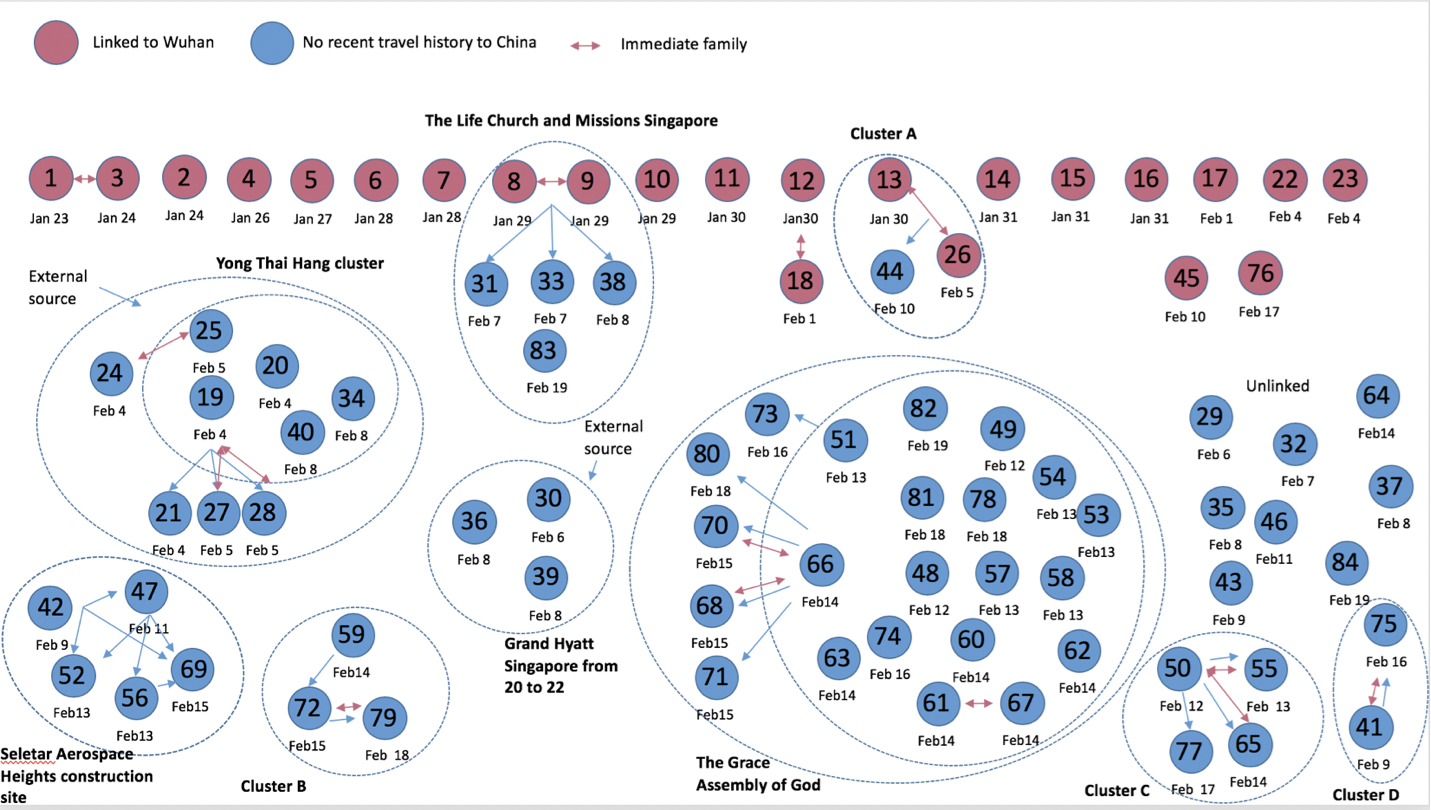 Cluster network of the cases in Singapore for the COVID-19 global epidemic as of February 19, 2020 . 

The pink circles represent the imported cases where as the blue circles represent cases with no travel history to China.
https://www.researchgate.net/publication/339503056
Supervised Learning & Unsupervised Learning